8.ARAŞTIRMALARDA VERİ KAVRAMI
1
VERİ TANIMI VE ÖZELLİKLERİ
VERİ: Araştırmalarda ve istatistiksel değerlendirmelerde kullanılan bilgi, belge ve maddelerin tümüne veri denir.
Veriler kaynaklarda;
Sayımla ya da ölçümle elde edilmiş sayısal (nicel) değer türünde,
Bilgi türünde (nitel) bulunabilir,
İşlenmiş ya da işlenmemiş olabilir,
Verinin Özellikleri;
Veri doğru olmalı, yanlış ya da yalan olmamalı,
Güvenilir olmalı,
Eksik olmamalı,
Yararlı olmalı,
Kullanılabilir ve değerlendirilebilir nitelikte olmalı,
Veri Toplamada Genel İlkeler;
Verinin ne amaçla toplanacağı belirlenmeli,
Ne tür ve hangi verilerin toplanacağına karar vermeli,
Veri toplama tekniği saptanmalı(Kayıt, anket, deney, gözlem),
Değerlendirmenin nasıl ve kim tarafından yapılacağı saptanmalı,
Verinin nasıl kullanılacağı ve nasıl saklanacağına karar verilmeli,
2
BİR VERİNİN ÖZELLİKLERİNİ ETKİLEYEBİLECEK ETMENLER
Veri kaynağı ile ilgili etmenler; kayıtlardaki veriler doğru olmalı, eksik ya da yanlış olmamalı,  anketle veri toplanacak ise, gönüllü yanıtlayanların doğru yanıt vermeleri için önlem alınmalı, bireye güven verilmeli,

Bilgi toplama formları ile ilgili etmenler; anketler tekniğine uygun hazırlanmalı, taraf tutucu ve yönlendirici nitelikte olmamalı,

Veri toplayan personelle ilgili etmenler; kayıtları tutanlar ve anketörler eğitimli olmalı, konunun önemine hakim olmalı, dürüst olmalı,

Üst makamca soruşturma açılacağı kuşkusu ve üst makamın yaklaşımı; veri toplayan personelin davranışını etkiler, soruşturma açma eğilimi yerine, eğitici denetsel yaklaşmalı,
3
VERİ KAYNAKLARI
I.NÜFUSA İLİŞKİN KAYNAKLAR;

Genel Nüfus Sayımları; 
DE FACTO; Bireyin sayım günü bulunduğu yerde sayılması,
DE JURO; Bireyin daima sürekli oturduğu yerin nüfusu içinde sayılması(Fransa, Türkiye),
Adrese Dayalı Nüfus Tesbiti;

Örnekleme Yöntemiyle Yapılan Nüfus Çalışması; 
Türkiye’de Nüfus Etütleri Enstitüsü,
5 yılda bir yapılmakta,

Periyodik Nüfus Tespitleri;
Geçmişde sağlık ocaklarında her yıl Haziran ayı içerisinde yapılmaktaydı, Ev Halkı Tesbit Fişleri (Form 001) güncelleştirilmekteydi,
4
VERİ KAYNAKLARI
II.RUTİN KAYITLAR;
Demografik Kayıtlar:
Doğum,
Ölüm,
Göç; Bölgeler arası iç ya da dış göç, ülkeler arası iç ya da dış göç yapılmaktadır. Bu nüfus hareketliliğinin getirdiği bir çok toplumsal ve sağlık sorunları bulunmakta,
Türkiye'de her doğanın ve ölenin kayıtlara geçirilmesi görevi yasayla Nüfus Müdürlüklerine verilmiş,

Sağlık Olaylarına İlişkin Kayıtlar; 
Türkiye'de sağlık hizmeti veren tüm kurumlarda(Aile Sağlığı Merkezi,Toplum Sağlık Merkezi, Aile Hekimliği, Hastaneler vb.) kayıt sistemi bulunmakta, verilen hizmet gereği pek çok bilgi kaydedilmekte,

III. ANKET VE DİĞER ARAŞTIRMALAR;
 Araştırma amacıyla geliştirilen anketlerle ya da planlanan diğer araştırmalar nedeniyle de veri toplanmaktadır. Bu veriler bir başka araştırma ya da değerlendirmeye veri kaynağı oluşturur,
5
9.DEĞİŞKEN KAVRAMITABLO ve GRAFİK BİLGİSİ
6
DEĞİŞKEN VE TÜRLERİ
DEĞİŞKEN: 
Araştırılan olay, olgu, nesne ve sorunların ölçülebilen ya da gözlenebilen özellikleri,
Değişkenlerin durum ve koşullara göre birbirini etkiler,
Araştırmalarda bu etkilenmeler belirlenmeye çalışılır.

I. BAĞIMLI /BAĞIMSIZ ÖZELLİK;

1.BAĞIMLI DEĞİŞKEN: Bir başka değişkenden etkilenerek değişiklik gösteren değişkendir. ÖRNEK;
Kadın Hemoglobin Düzeyi,
Ölçek Puanları (Stres Puanı, Motivasyon Puanı),

2.BAĞIMSIZ DEĞİŞKEN: Kendisi etkilenmeyip bir başka değişkeni etkileyerek o değişkende değişiklik gösteren değişken. ÖRNEK;
Gebelik sayısı,
Sosyodemografik Özellik(Cinsiyet, Yaş, Öğrenim Düzeyi, Meslek vb.)
Meslek Özellikleri(Toplam Çalışma Yılı, Mesai Türü vb.)
7
DEĞİŞKEN VE TÜRLERİ
II. SÜREKLİ/SÜREKSİZ ÖZELLİK;

1.SÜREKLİ DEĞİŞKEN: Ölçülebilen değerler arasında aralık (boşluk) yoktur. Bir süreklilik söz konusudur. Değişkenin ölçülebilen, birbirini izleyen iki değeri arasında potansiyel olarak başka değerler de bulunur. Ancak pratikte bunlar ölçülmez, ya da ifade edilmez.ÖRNEK; 
Tansiyon değeri 150/95
Ölçek Puanları

2.SÜREKSİZ DEĞİŞKEN: Değişkenin gözlenebilen değerleri arasında aralıklar bulunur, aralarında ölçülemeyen, gözlenemeyen değer bulunmaz.ÖRNEK; 
Hastalık Sayıları,
Kadının Gebelik Sayısı,
Bir Özelliğin Olup Olmamasını Gösteren
 VAR-YOK, 
EVET-HAYIR türündeki sınıflamalar,
8
DEĞİŞKEN VE TÜRLERİ
III. PARAMETRİK/NON PARAMETRİK VERİ ÖZELLİĞİ;
1.PARAMETRİK VERİ: Verileri ölçümle elde edilen değişkendir.ÖRNEK;
Ölçek Puanları, 
Boy, 
Kilo vb.

***Parametrik nitelikteki bir veri, belli kriterlere göre sınıflandırılarak non-parametrik hale getirilebilir.
2.NON-PARAMETRİK VERİ:  Verileri sayımla elde edilen değişkendir. ÖRNEK;
Kadın-Erkek,
Uzun-Orta-Kısa boy, 
Şişman-Normal-Zayıf Ağırlık,
9
DEĞİŞKEN VE TÜRLERİ
III. NOMİNAL/ORDİNAL/İNTERVAL ÖZELLİK;

1.NOMİNAL DEĞİŞKEN: Çok basit gruplandırılmış değişkenlerdir. Burada belirtilen özelliğin sasıyal değerindeki artma ve azalmalar dikkate alınmaz.ÖRNEK;
Sigara içen-içmeyen,
Öğrenim Var-Yok ,

2.ORDİNAL DEĞİŞKEN: Daha ayrıntılı gruplandırılmış değişkendir. Bu gruplar azdan-çoğa; hafiften-şiddetliye sıra izleyebilir.ÖRNEK;
Hastalık Derecesi; Hafif, Orta, Ağır,
Kısa,Normal,Uzun,

3.İNTERVAL DEĞİŞKEN: Standart ya da geçerliliği kabul edilmiş, herhangi bir ölçümü olan değişkenlerdir.ÖRNEK;
Ölçek Puanları,
Boy,
Ağırlık, 
Kan basıncı, 
Hemoglobin,
Kolesterol, 
Açlık Kan Şekeri Düzeyleri vb.

***Nominal ve ordinal değişken verileri sayımla, interval olanlar ölçümle elde edilir.
10
TABLO TANIMI VE TÜRLERİ
TABLO(ÇİZELGE);  Verilerin açık ve kolay, anlaşılır biçimde düzenlenmesidir.

TABLO TÜRLERİ;

I. Nonparametrik (Sayılarak Edinilmiş) Verilerin Frekans Tabloları(Frekans/ Sayı %);
Marjinal Tablo(Tek bir değişkenin alt seçeneklerine dağılımı),
Kros/Çapraz Tablo(En az iki değişkenin alt seçeneklerinin birbirlerine çaprazlanmış biçimde dağılımı),

II.Parametrik(Ölçülerek Edinilmiş) Verilerin Ortalama Değerleri Tabloları;
Ortalama Değerlerin Tabloları (n, X, Ss, Sx),
Ortanca Değerlerin Tabloları (n, Ort. Min-Max),
11
TABLO TÜRLERİ
NONPARAMETRİK VERİLERİN FREKANS TABLOLARI;
1.MARJİNAL TABLO: Bir değişkene ilişkin verilerin, o değişkenin alt gruplarına (seçeneklerine) dağılımını gösteren tablo (Sayı     %)
 
Tablo 1. Araştırma Grubunun Cinsiyete Dağılımı
12
TABLO TÜRLERİ
FREKANS TABLO TÜRLERİ;
2. KROS (ÇAPRAZ) TABLO: İki ya da daha çok değişkenin alt gruplarını çapraz biçiminde ilişkili, karşılaştırılmalı olarak gösteren tablo,
Değişkenin biri satıra, diğeri kolona yerleştirilir, Araştırıcı değişkenin niteliğine ve önemine göre buna karar verir,
Değişken sayısı arttıkça tablo anlaşılır olmaktan uzaklaşır, karmaşıklaşır (2 ve 3 den fazla değişken pek önerilmez),
  Tablo 2. Araştırma Grubunun Sigara İçme Durumu ve Cinsiyete Dağılımı
13
TABLO TÜRLERİ
PARAMETRİK VERİLERİN ORTALAMA TABLOLARI;
1.Ortalama Tabloları;

Tablo 3. Cinsiyete Göre Hemşirelerin Stres Kaynağı Ölçeği Puan Ortalamaları 
____________________________________________________________________________
                              Stres Kaynağı Ölçek Puanları
Cinsiyet                    n        Arit.Ort.     Ss         Std.Hata
_____________________________________________________
Kadın                      118       111,30      17,32         10,4
Erkek                        85       101,20      20,38         11,0
_____________________________________________________ 
Toplam                   203       106,25       18,9            7,4
_____________________________________________________
14
TABLO TÜRLERİ
PARAMETRİK VERİLERİN ORTALAMA TABLOLARI;
1.Ortanca Tabloları;

Tablo 3. Cinsiyete Göre Hemşirelerin Stres Kaynağı Ölçeği Puan Ortancaları 
____________________________________________________________________________
                              Stres Kaynağı Ölçek Puanları
Cinsiyet                    n             Ort             Min            Max
_____________________________________________________
Kadın                      118           116              45              210
Erkek                        85           101              25              200
_____________________________________________________ 
Toplam                   203           103              35              215
_____________________________________________________
15
TABLO YAPIMINDA DİKKAT EDİLECEK KURALLAR
Tablonun kısa ancak dağılımı tanımlayacak bir başlığı olmalı, genellikle başlık tablonun üst kısmında yer alır,

Tablo sayısı verilmeli, tablolar bulguların niteliği gereği sıralanır, tablo sayısı 1'den başlayıp yukarıya doğru gider,

Başlığın altında verilerin ait olduğu yer ve yıl parantez içinde belirtilebilir,

Marjinal tabloda tek değişken bulunduğundan kolona (sütun) yerleştirilir, kolon yüzdesi alınır,

Kros tablolarda değişkenin önemi ve araştırıcının insiyatifine göre değişkenin biri kolon'a diğeri satıra yerleştirilir, en çarpıcı anlamlandırmaya göre satır ya da kolon yüzdesi alınır,

Veriler tabloda mutlak sayı ve yüzde değerleriyle birlikte gösterilmeli, yalnızca biri gösterilecekse, yüzde yeğlenmeli,
16
TABLO YAPIMINDA DİKKAT EDİLECEK KURALLAR
Yüzde değerleri, mutlak sayısal değerlerden farklı olduğunu belirtmek için noktadan  sonra sağdaki değer gösterilmeli, karmaşık görünmemesi için noktadan sonra sağdaki değerin tek rakamı alınır,

Kolon ve satır sonlarına toplamlar verilmeli, toplamlar birbirleriyle tutarlı olmalı, yüzde toplamları 100.0’ı tutmalı, toplamların  kolonların altında, satırların sonunda gösterilmesi yaygındır, ancak kimi uzmanlar toplamları, kolon ve sütun başında göstermeyi yeğlemektedir,

Kolon ve satır başlarındaki değişken ve alt gruplarının başlıkları açık olmalı, kısaltma kullanılmışsa tablo altında belirtilmeli,

Bilgilerin kolay ayrılması için satır ve kolon araları çizgiyle ayrılabilir, değerler göz içinde kalabilir,

Tabloya önemlilik analizi uygulanmışsa tablo altında testin sembol işareti, değeri ve karşılaştırılmış (p) olasılık değeri yazılmalı, önemli ya da önemsiz işareti belirtilmeli,

Araştırmaların rapor haline getirilmesi durumunda "Bulgular" bölümünde tablolara yer verilir, tablodan çıkan mesaj ve bilgi kısaca metinsel olarak tablo altında belirtilir,
17
GRAFİK VE TÜRLERİ
GRAFİK: 
Verilerin ve bulguların açık ve kolay anlaşılması amacıyla şekillerle gösterilmesi,

Grafiğin görsel etkisi, çarpıcılığı daha fazladır,

Tabloda okuyucunun gözünden kaçan kimi durumlar grafikte daha kolay fark edilebilir. Bu nedenle kimi bulgular tablo yanında grafikle de gösterilebilir,

Bulguların tablosuz, tümüyle grafiklerle verilmesi  tercih edilmez,

GRAFİK TÜRLERİ;
Çubuk grafiği,
Histogram,
Çizgi grafiği,
Daire (Çember/Pasta) grafiği,
Resim grafiği,
Korelasyon ve regresyon grafiği,
18
GRAFİK VE TÜRLERİ
1.ÇUBUK GRAFİĞİ: 
Değişkenlerin frekans ya da yüzdelerinin şekil üzerinde çubuklarla gösterilmesi,
Değişkenlerin farklı özelliklerini gösteren çubuklar yan yana ya da üst üste konabilir,
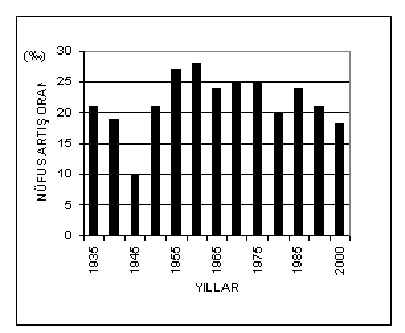 19
Grafik 1. Nüfus Artış Hızının Yıllara Göre Dağılım
GRAFİK VE TÜRLERİ
2.HİSTOGRAM: 
Sürekli değişkenlere ilişkin verilerin grafik biçimine getirilmesinde yeğlenir, 
Sürekli değişkenlerde tabakalar birbirine geçişli olduğu için histogramda çubuklar birbirine bitiştirilir,
Çubuğun yüksekliği sıklığı gösterir,
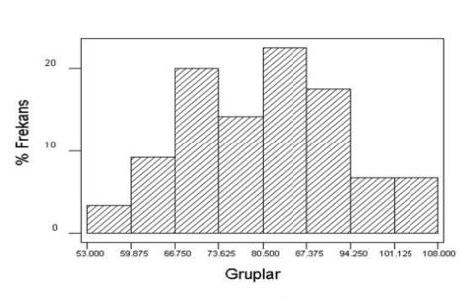 20
Grafik 2. Araştırma Grubunun Yüzde Dağılımı
GRAFİK VE TÜRLERİ
3.ÇİZGİ GRAFİĞİ: 
Bir değişkenin belli bir süre içerisinde değişiklik göstermesi halinde yeğlenen bir grafik türüdür,
 Histogramda çizilen çubukların tepe noktaları birbirleriyle ilişkili olarak bir çizgiyle birleştirilir,
Çubuklar gösterilmez
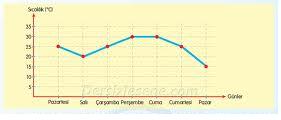 Grafik 3. Haftalık Hava Sıcaklığı
21
GRAFİK VE TÜRLERİ
4.DAİRE GRAFİĞİ:
Veriler, bir dairenin dilimleri biçiminde ve daire içinde aldığı pay'a göre sıralanır, 
Dilimlerde frekans ya da yüzde  kullanılır,
Gelir, harcama, bütçe, personel ve arazi vb. durumların gösterilmesi amacıyla çizilebilir,
Daire 360°'lik bir açıdır,
Değişkenin alt seçeneğine daire içinde kaç derecelik bir yer ayrılacağı orantı ile hesaplanır(Örn;Gıda % 33,0: Açı=360x33/100=118,8 Derece),
Daire üzerinde belirtilir,
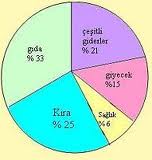 22
Grafik 4. Bir Ailenin Aylık Gideri(TL)
GRAFİK VE TÜRLERİ
5.RESİM GRAFİĞİ:
 Değişkenler resimlerle sembolize edilir,
 Bir resim, bir değişkenin alt seçeneğinden belli bir sayıyı ifade eder,
 Bir sınıftaki öğrenci sayısı, kız ve erkekler bir resim grafiğinde gösterilirken, bir erkek figürünün 5 erkek öğrenciyi ifade ettiği belirtilir,
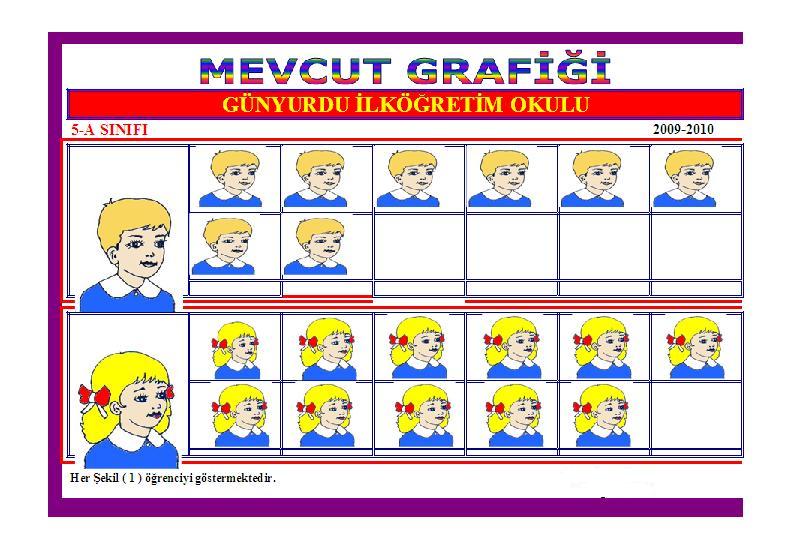 23
Grafik 5. Günyurdu İlköğretim Okulu Beşinci Sınıf Öğrenci Mevcudu
10.BİR ARAŞTIRMANIN
DOĞRULUĞUNU ETKİLEYEN ETMENLER
24
BİR ARAŞTIRMANIN DOĞRULUĞUNU ETKİLEYEN ETMENLER
1. TARAF TUTMAK-TUTMAMAK;
Araştırıcının bilerek ve farkında olarak taraf tutması, 
Yetersiz araştırma bilgisiyle bilmeden ve farkında olmadan taraf tutma,
Araştırmanın herhangi bir aşamasında hile yaparak sonuçları istenildiği gibi çıkarma,
Taraf tutulan araştırmaların sonuçları doğru olmadığı gibi, yararlanan kişiler yanlış yönlenir,

2. ÖN YARGILI OLMAK-OLMAMAK;
Araştırma öncesi kurulan hipotezler de ön yargıdır,
Ancak hipotezler test edilmek üzere kurulur,bilimseldir,
Çıkacak sonuçlara ön yargılı tavır takınmak, araştırmaya katılanların özelliklerine duygusal ya da önyargılı olmak araştırmayı olumsuz yönde etkiler,

3. ARAŞTIRMA GRUBUNDAKİ KİŞİ SAYISININ YETERLİ OLMAMASI;
Araştırmada birey sayısı ne kadar çok olursa, sonuçlar o kadar güvenli olur,
İstatistiksel işlemlerin yapımı kolaylaşır, doğruluğu artar,
Bulguların yorumu daha doğru yapılır,
Faktör analizi için katılımcı sayısı ölçeğin madde sayısının en az 5 katı olmalı,
25
BİR ARAŞTIRMANIN DOĞRULUĞUNU ETKİLEYEN ETMENLER
4. ÖRNEK, EVRENİ TEMSİL ETMELİ;
Evrenin tüm elemanlarına ulaşılması en idealidir,
Ancak evrenin çok geniş olması halinde, evreni temsil edecek örnek seçilip, sonuçlar evrene genellenebilir.
 Örnek evreni gerek sayısal, gerekse niteliksel yönden temsil etmelidir,
İstatistiksel tekniklerle örnek sayısı belirlenmeli,
Sonra araştırmanın amacına, konusuna uygun olasılıklı örnekleme yöntemleri ile örneğe çıkacak kişiler belirlenmeli,

5.  ARAŞTIRMA PLANI;
Gerçekçi, uygulanabilir, bütün koşul ve olanakların göz önünde bulundurulduğu plan yapılmalı,
Akademik çevrelerde buna ARAŞTIRMA ÖNERİSİ de denir. Zaman ve kaynaklar akılcı kullanılmalı,

6.  KONTROL GRUBU;
Gerekli durumlarda, vaka grubu ile sonuçların karşılaştırılabileceği KONTROL GRUBU kullanılır,
Gruplar oluşturulurken gerekli değişkenler ve özellikler yönünden gruplar EŞLEŞTİRİLMELİ BENZEŞTİRİLMELİ(MATCHING),
26
BİR ARAŞTIRMANIN DOĞRULUĞUNU ETKİLEYEN ETMENLER
7.  PLASEBO KULLANMAK;
İlaç etkilerinin araştırılması amaçlanan araştırmalarda, diğer gruplarla karşılaştırılmak üzere oluşturulan grupların yanı sıra PLASEBO GRUBU da oluşturulur,
Farmokolojik etkisi bulunmayan ve vücuda zarar vermeyen, ilaç görünümlü maddeye PLASEBO denir,
Plasebo grubunun, ilacın psikolojik etkisinin de belirlenmesinde yararı vardır,
Plasebo verilen grubun hastalığının, plasebo maddesi nedeniyle, ilerlemesi olasılığı varsa, bu etik değildir, böyle durumlarda plasebo verilmez, bu gruba tedavi etkisi olan farklı protokoller uygulanır,
27
BİR ARAŞTIRMANIN DOĞRULUĞUNU ETKİLEYEN ETMENLER
8. FARKINA VARDIRMAMA İLKESİ(KÖRLEME);
Araştırma için oluşturulan gruplarda, bireylerin hangi grupta olduklarını bilmemeleridir,
Tek Körleme; Hastanın hangi grupta olduğunu bilmemesi,
Çift Körleme; Hem hastanın, hem de araştırmacının hastanın hangi grupta olduğunu bilmemesi,
Üçlü Körleme; Hem araştırmacı, hem de hasta ve veri işlemci, hastanın hangi grupta olduğunu bilmemesi,

9. BAĞIMLI ve BAĞIMSIZ DEĞİŞKEN SEÇİMİ UYGUN YAPILMALI;
Bağımlı ve bağımsız değişkenleri seçerken aralarında mantıksal bir ilişki olabileceği düşünülerek seçilmeli,
 Zeka düzeyi ile ayakkabı numarası ilişkisi mantıksal değil,

10. UYGUN ÖLÇÜ;
Konunun özelliğine uygun ölçü kullanılmalı,
28
BİR ARAŞTIRMANIN DOĞRULUĞUNU ETKİLEYEN ETMENLER
11. UYGUN İSTATİSTİKSEL TEKNİK;
Verilerin değerlendirilmesinde uygun istatiksel teknik kullanılmalı, 
Verilerin parametrik (ölçümle) ya da non-parametrik (sayımla) niteliği, istatistiksel teknik seçiminde göz önünde bulundurulmalı,

12. UYGUN BİÇİMDE VERİ TOPLAMAK;
Veriler uygun biçimde toplanmalı,
Veriler kayıtlardan elde edilecekse, tam ve doğru olup olmadığına önceden bakılmalı, BİLGİ KAYIT FORMU hazırlanmalı,
Geliştirilecek anket, tekniğine uygun hazırlanmalı,

13. DOĞRU YORUM;
Bulgulardan doğru sonuç çıkarılmalı, 
Bulgu ve sonuçlar doğru yorumlanmalı, yorumda bilimsel düşünce egemen olmalı,
Öneriler, sonuçlara özgün yapılmalı,
29